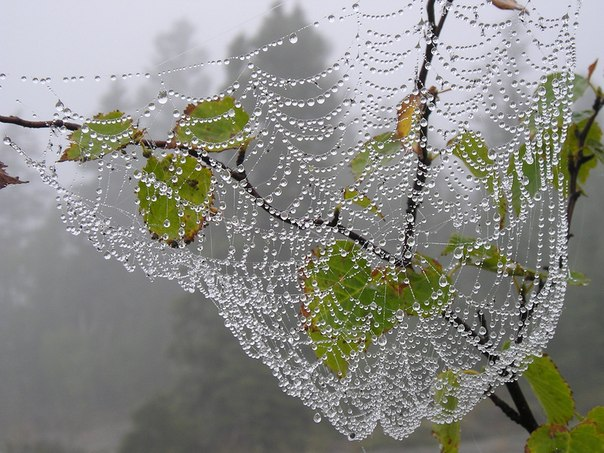 Віктор Близнець. “Звук павутинки” Образ допитливого і здібного хлопчика Льоньки, його мрії й фантазії. Значення у творі образу вченого Адама, його трагічної історії.
ТЛ: підтекст (прихований зміст).
Ах, скільки радості, коли ти любиш землю,
коли гармонії шукаєш у житті.
П.Тичина
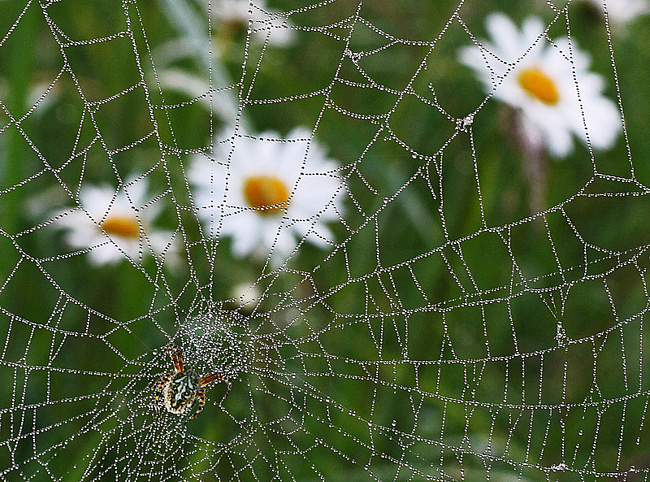 Асоціативний ряд
Як ви гадаєте, що може мати такий звук?
	Які відчуття у вас з’являються, коли ви чуєте слово «павутинка»?
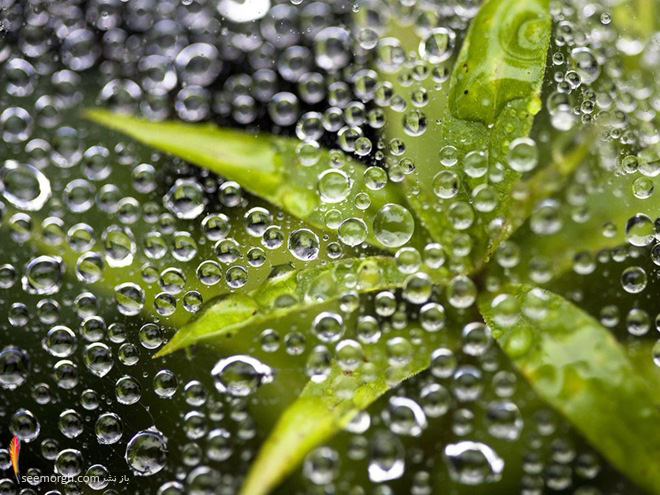 «Думка - речення»
А про що, на вашу думку, повість «Звук павутинки»?
Спробуйте охарактеризувати твір кількома словами.
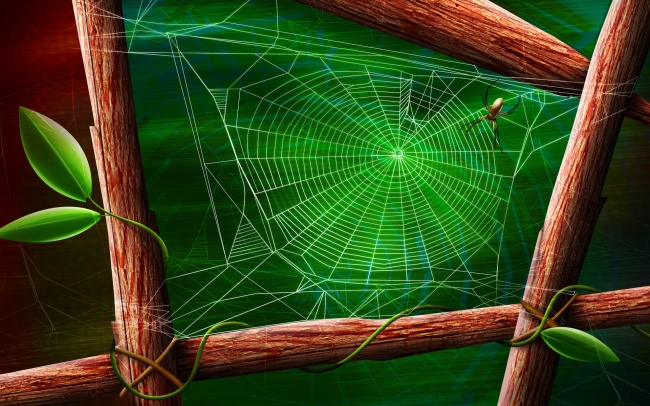 « А я думаю так»
•	Чи всі бачать навколишній світ однаково?
•	Чи відрізняються уявлення дорослих від дітей? Чому?
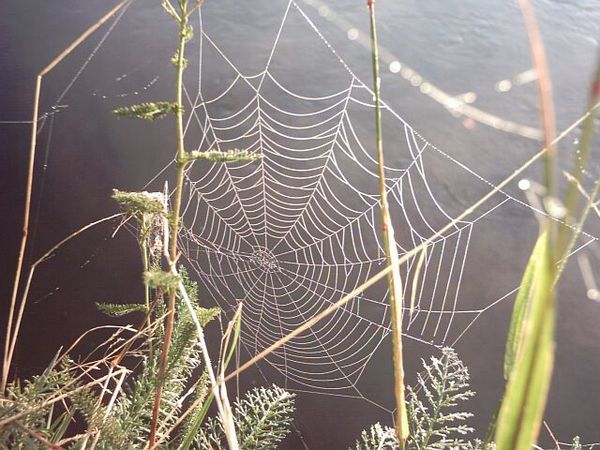 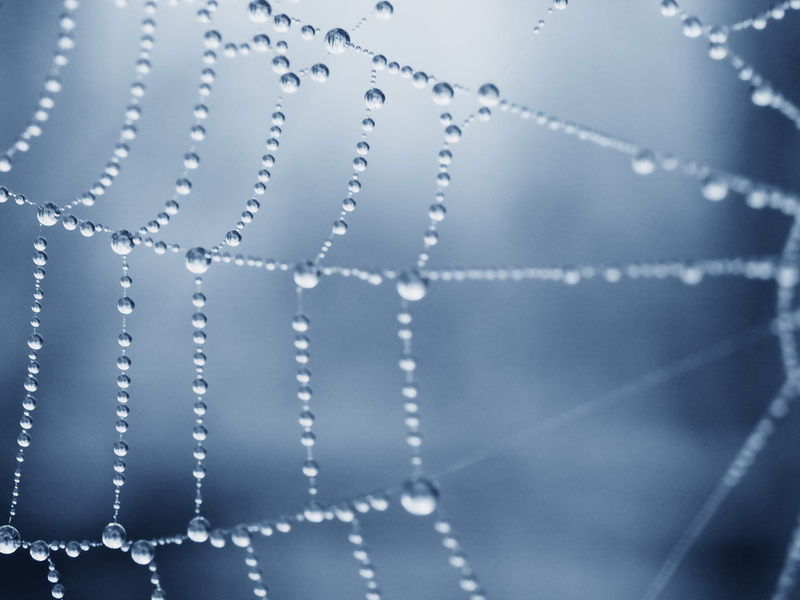 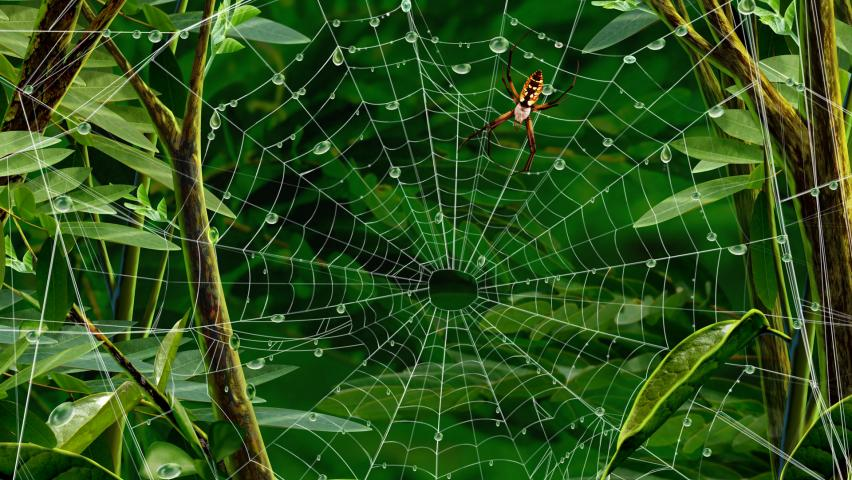 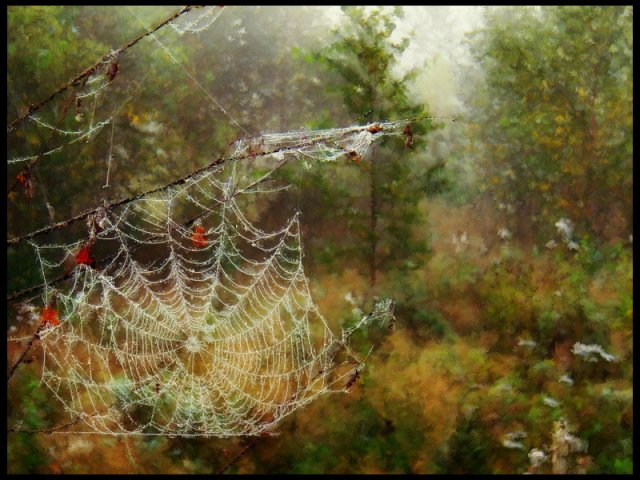 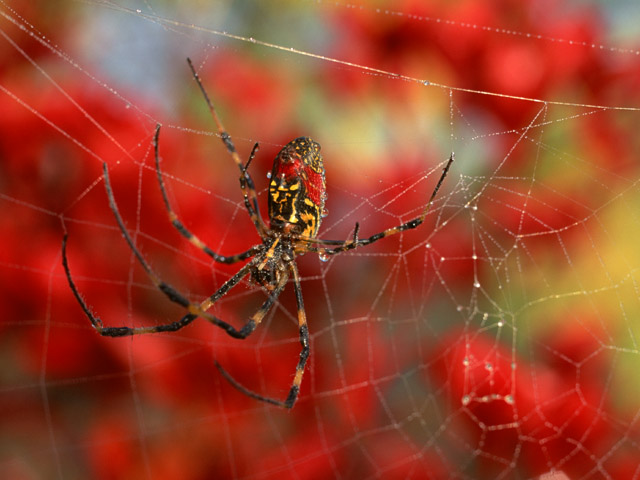 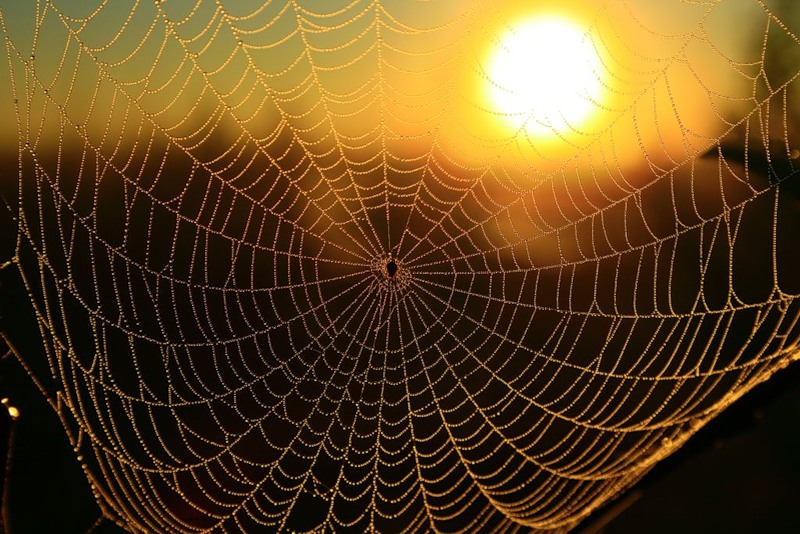 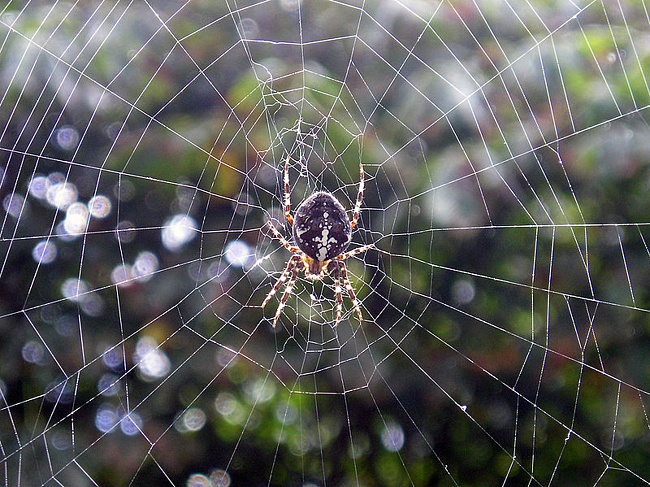 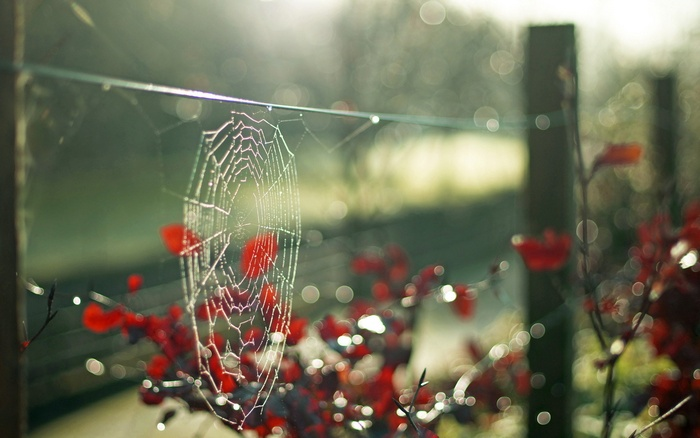 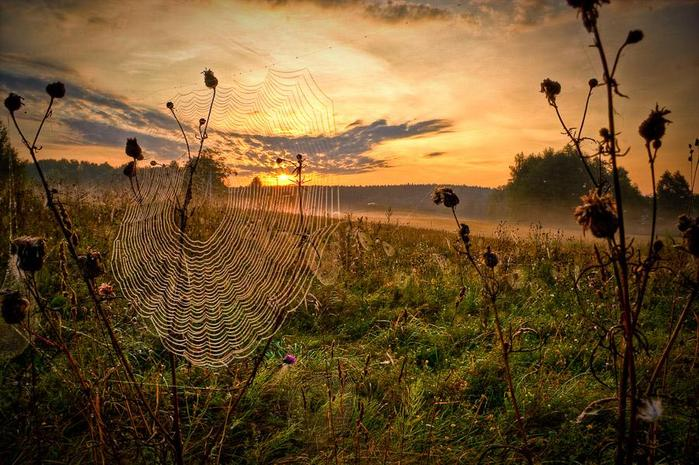